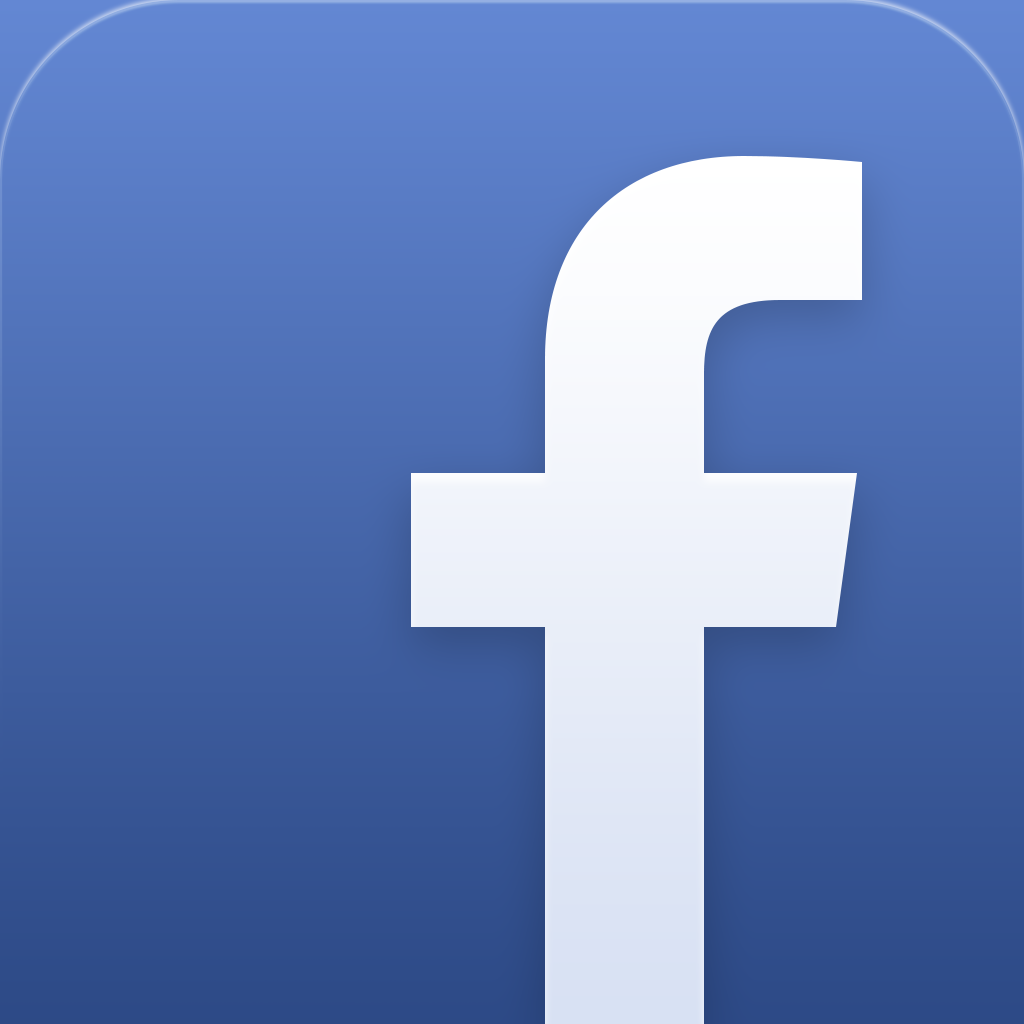 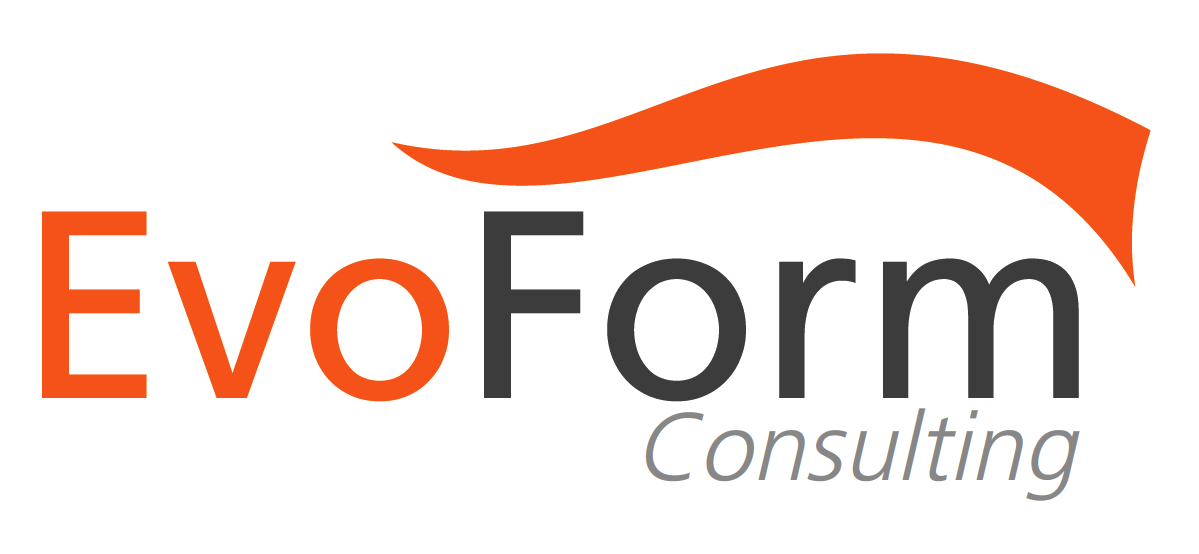 WebinarBilancio diCompetenzeper lo Sviluppo delle Risorse UmaneLunedì 15 Marzo 2021
EvoForm Consulting – Selezione, Formazione e Coaching
Mail: info@evoform.it  Web: www.evoform.it
Via Marzorati, 2 – 21047 Saronno (Va)
[Speaker Notes: _________________________________________________________________
_________________________________________________________________
_________________________________________________________________
_________________________________________________________________
_________________________________________________________________
_________________________________________________________________
_________________________________________________________________
_________________________________________________________________
_________________________________________________________________
_________________________________________________________________
_________________________________________________________________]
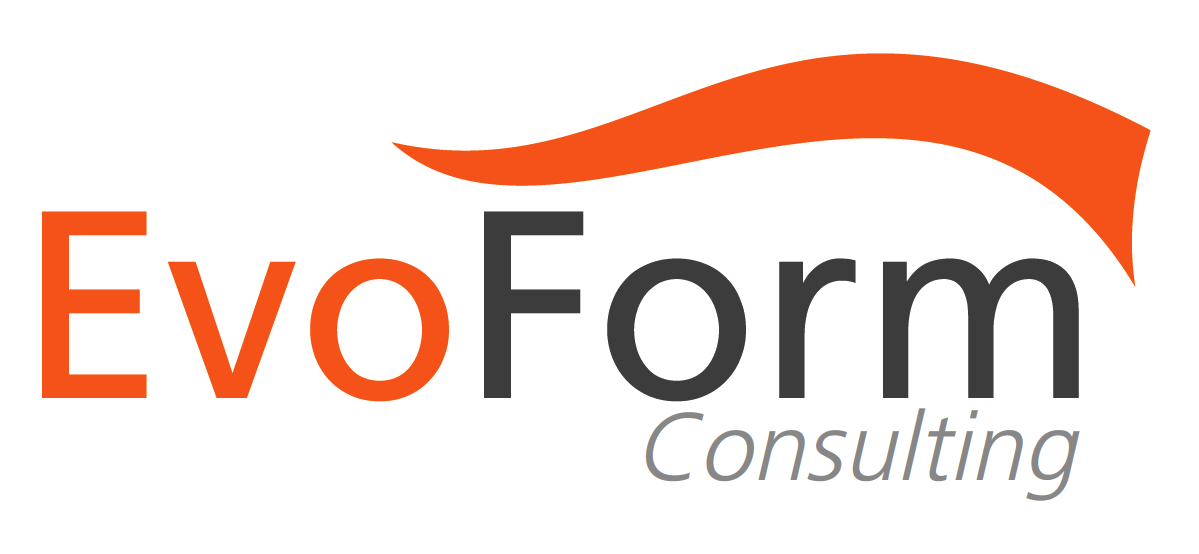 Definizione di BdC
Uno strumento utile a effettuare una valutazione delle caratteristiche personali e professionali di un utente.
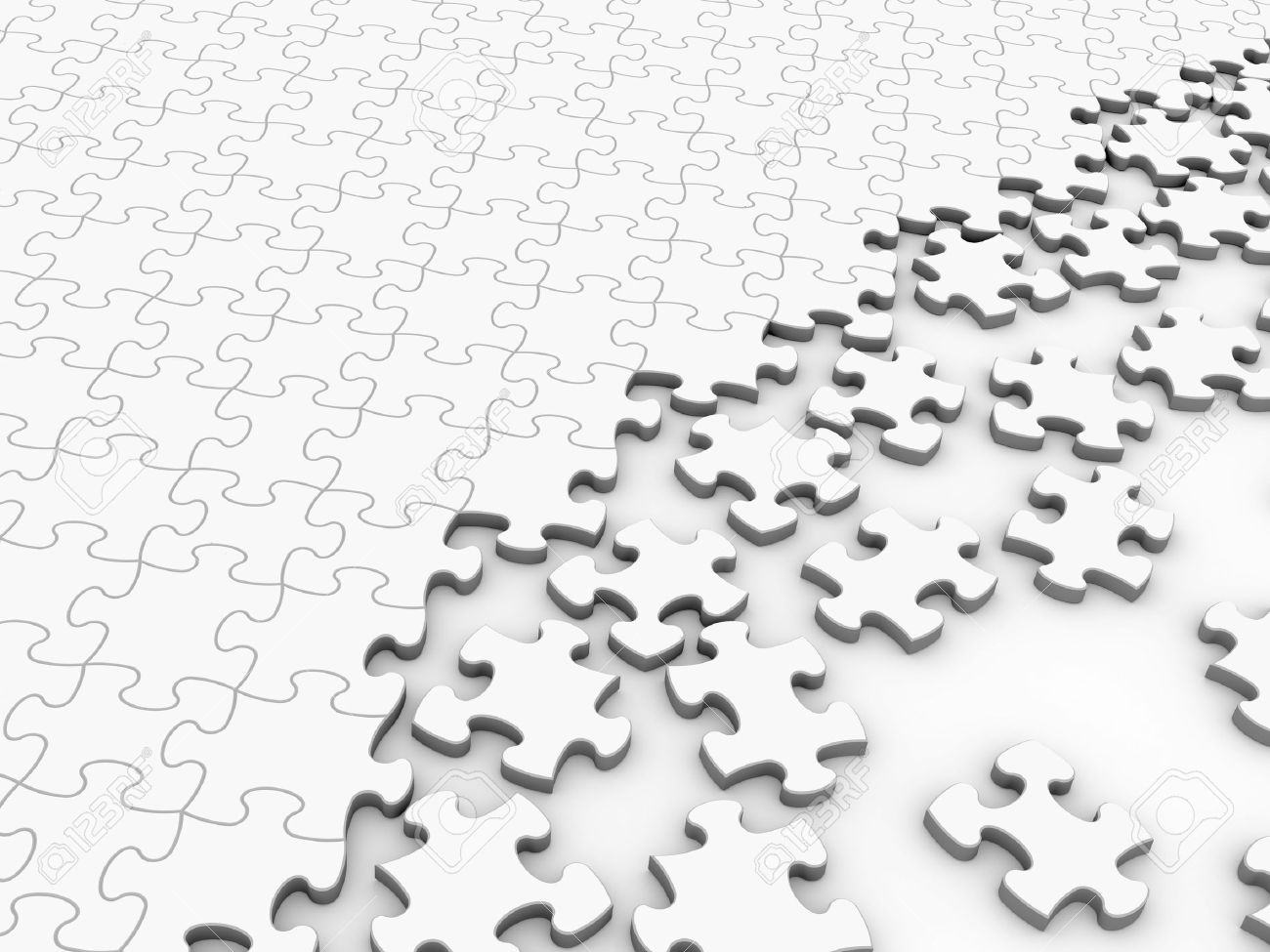 2
[Speaker Notes: _________________________________________________________________
_________________________________________________________________
_________________________________________________________________
_________________________________________________________________
_________________________________________________________________
_________________________________________________________________
_________________________________________________________________
_________________________________________________________________
_________________________________________________________________
_________________________________________________________________
_________________________________________________________________]
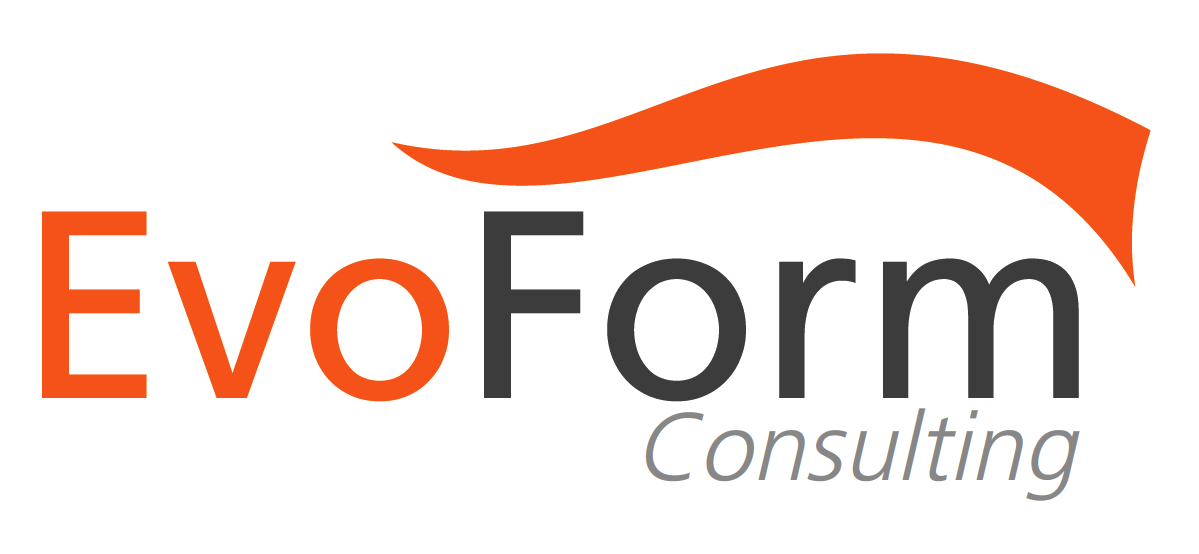 Definizione di BdC
Oggetto della valutazione?
MOTIVAZIONE
e VALORI
COMPETENZE 
TECNICHE
ATTITUDINI
INCLINAZIONI
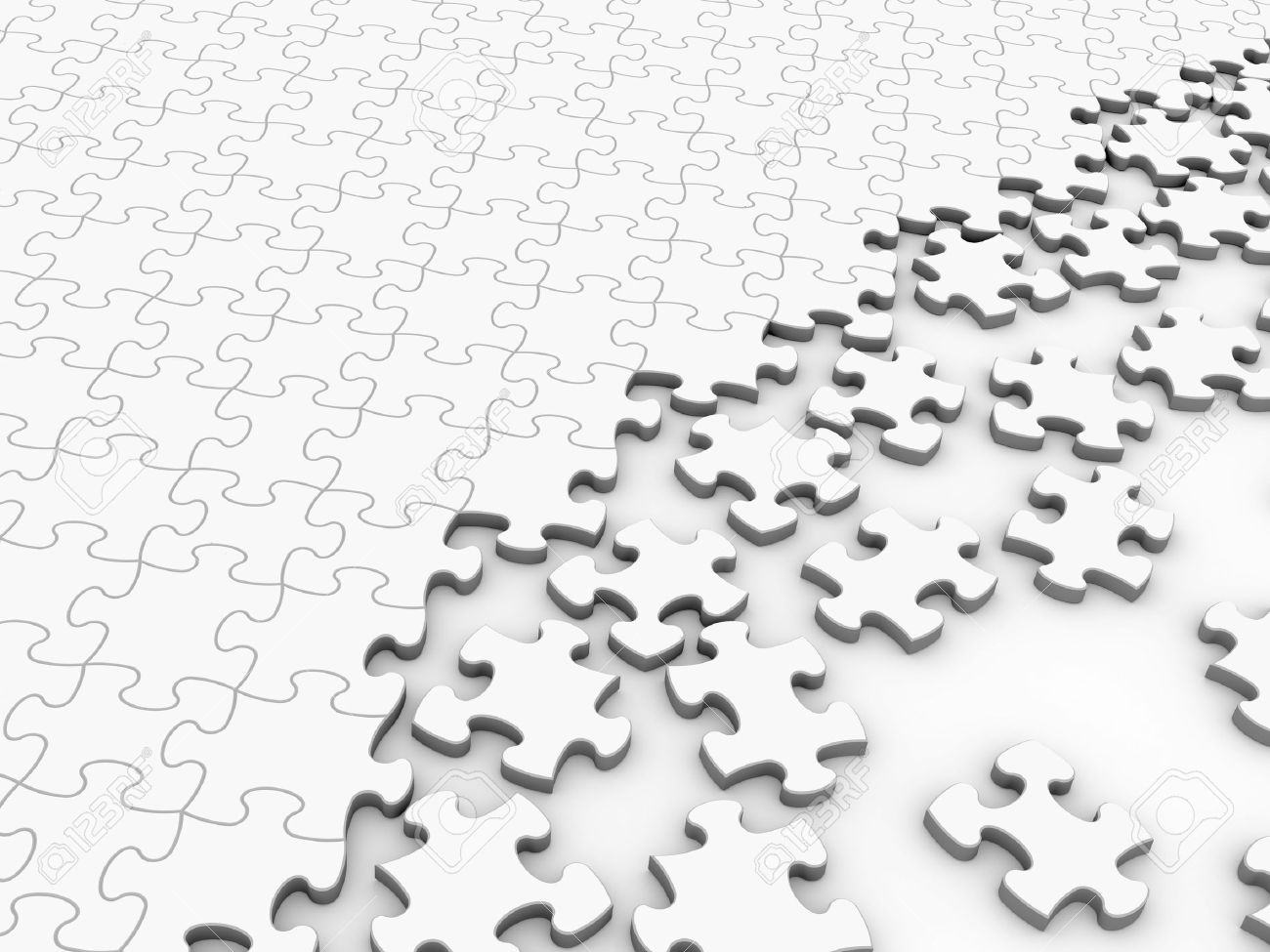 ABILITA’
RELAZIONALI
PUNTI DI FORZA
CONOSCENZE
INFORMATICHE
AREE DI MIGLIORAMENTO
LINGUE
STRANIERE
3
[Speaker Notes: _________________________________________________________________
_________________________________________________________________
_________________________________________________________________
_________________________________________________________________
_________________________________________________________________
_________________________________________________________________
_________________________________________________________________
_________________________________________________________________
_________________________________________________________________
_________________________________________________________________
_________________________________________________________________]
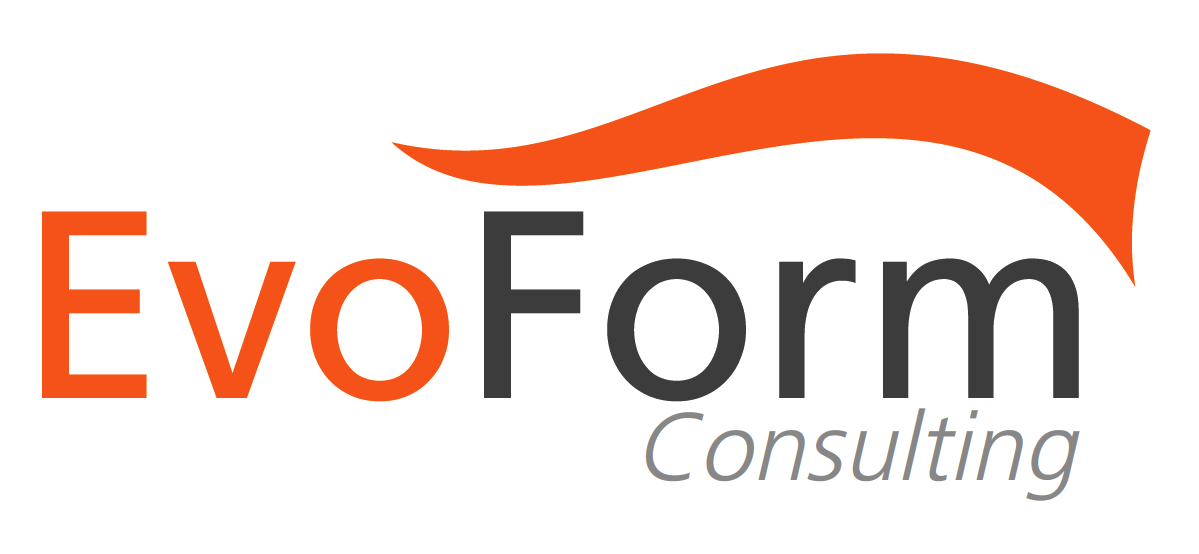 Contesto di utilizzo del BdC
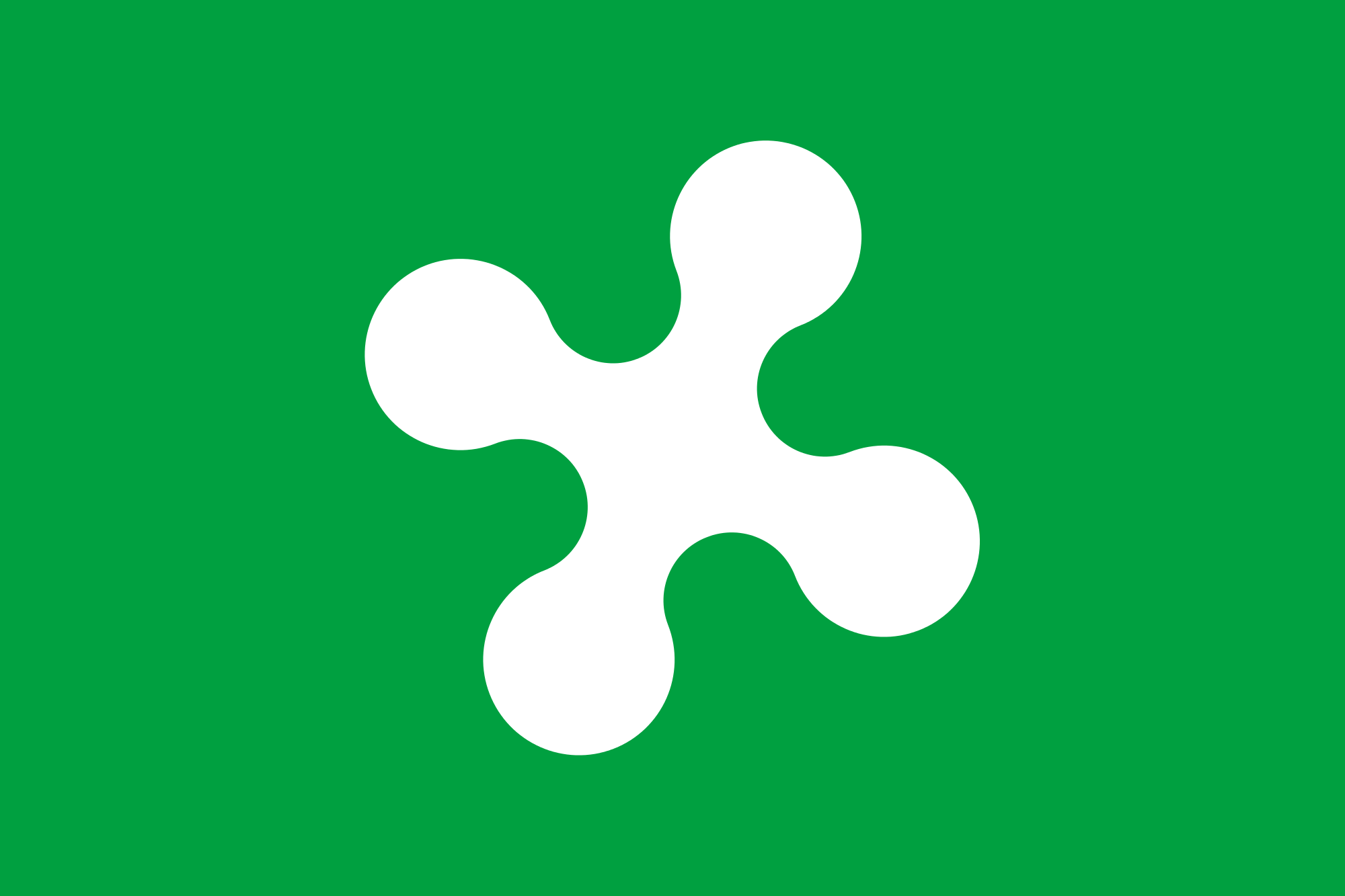 4
[Speaker Notes: _________________________________________________________________
_________________________________________________________________
_________________________________________________________________
_________________________________________________________________
_________________________________________________________________
_________________________________________________________________
_________________________________________________________________
_________________________________________________________________
_________________________________________________________________
_________________________________________________________________
_________________________________________________________________]
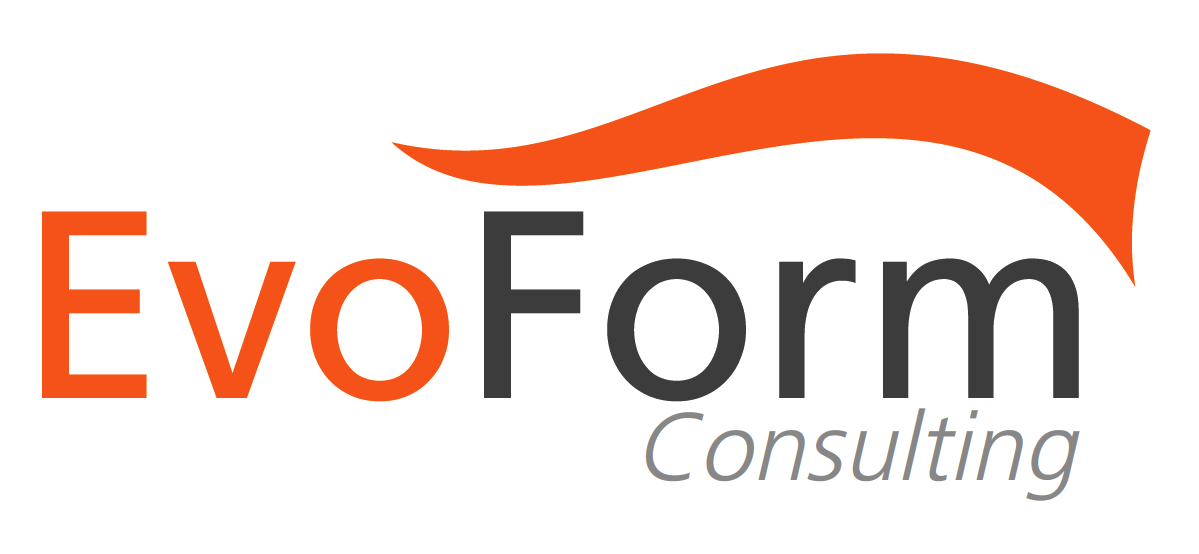 Contesto di utilizzo del BdC
5
[Speaker Notes: _________________________________________________________________
_________________________________________________________________
_________________________________________________________________
_________________________________________________________________
_________________________________________________________________
_________________________________________________________________
_________________________________________________________________
_________________________________________________________________
_________________________________________________________________
_________________________________________________________________
_________________________________________________________________]
6
[Speaker Notes: _________________________________________________________________
_________________________________________________________________
_________________________________________________________________
_________________________________________________________________
_________________________________________________________________
_________________________________________________________________
_________________________________________________________________
_________________________________________________________________
_________________________________________________________________
_________________________________________________________________
_________________________________________________________________]
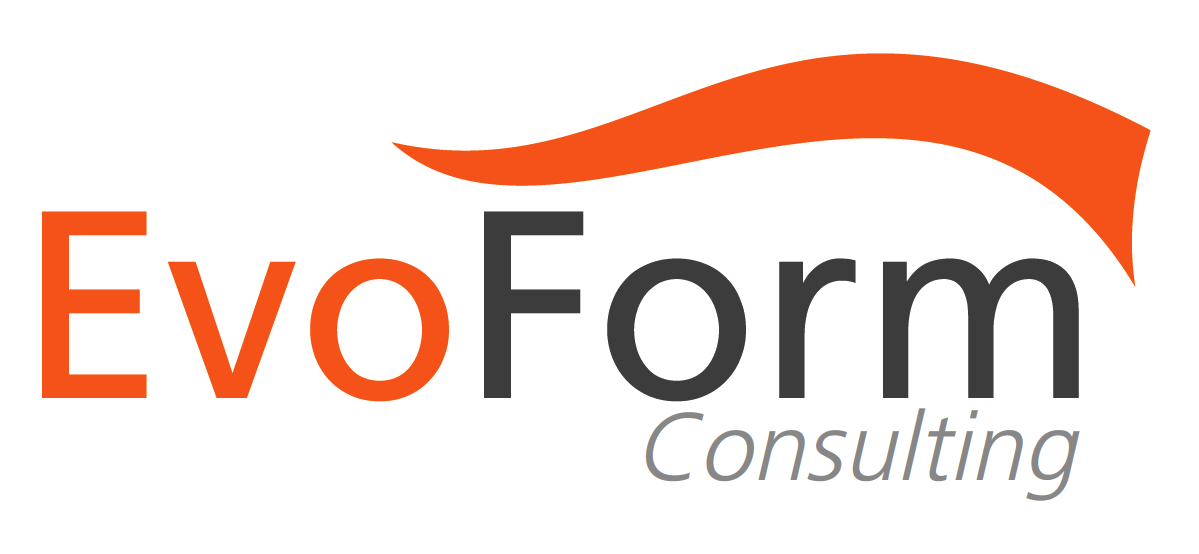 Al centro del Bilancio di Competenze
La differenza sta nella relazione con l’utente
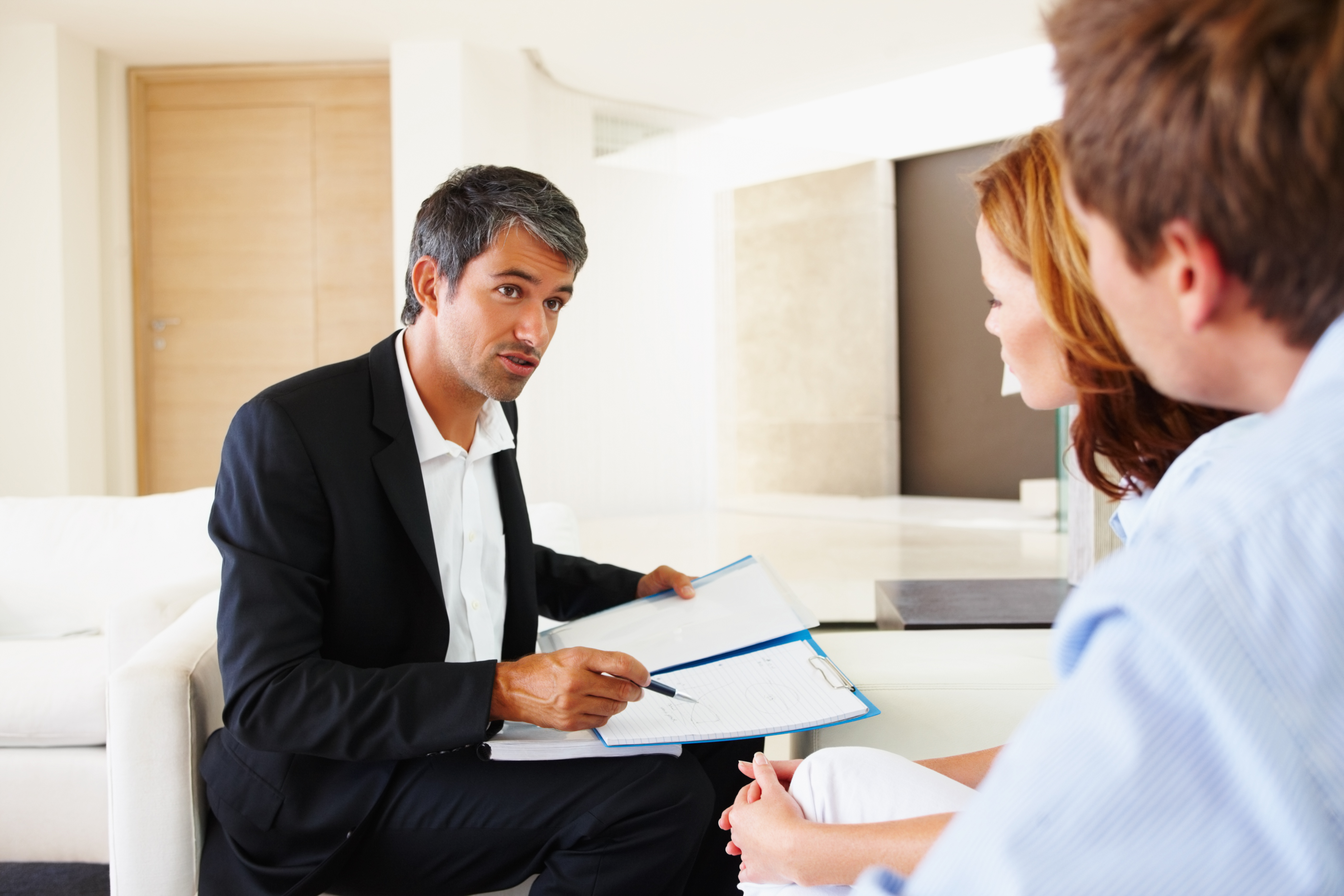 7
[Speaker Notes: _________________________________________________________________
_________________________________________________________________
_________________________________________________________________
_________________________________________________________________
_________________________________________________________________
_________________________________________________________________
_________________________________________________________________
_________________________________________________________________
_________________________________________________________________
_________________________________________________________________
_________________________________________________________________]